Additional Fig. 2
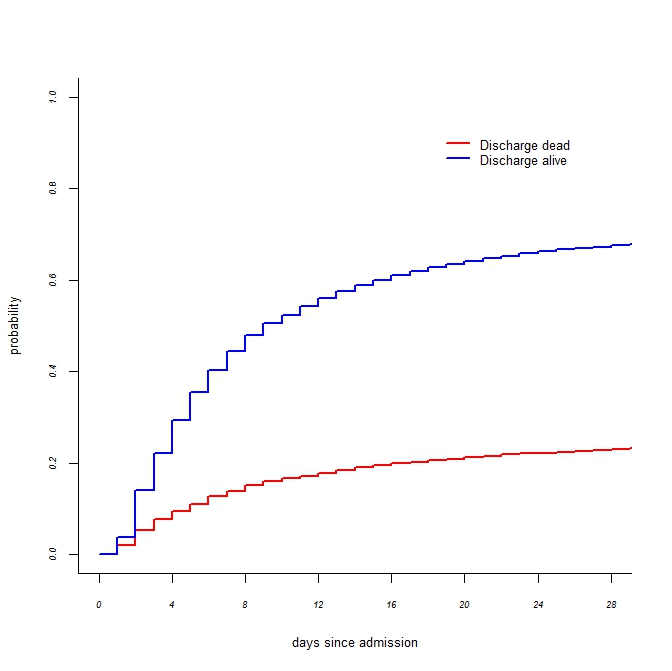